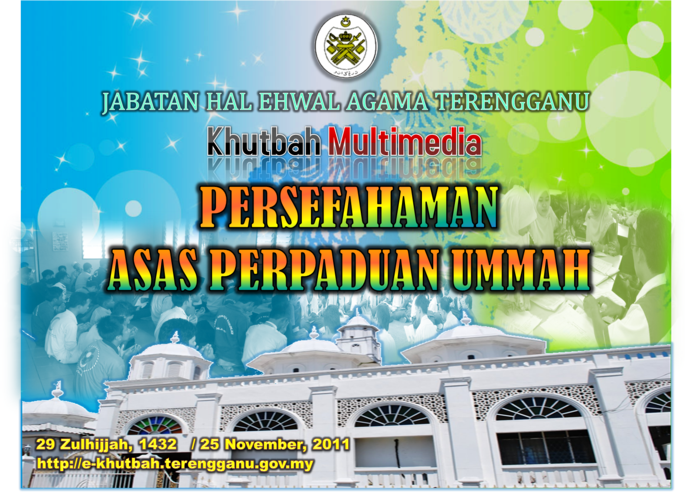 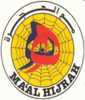 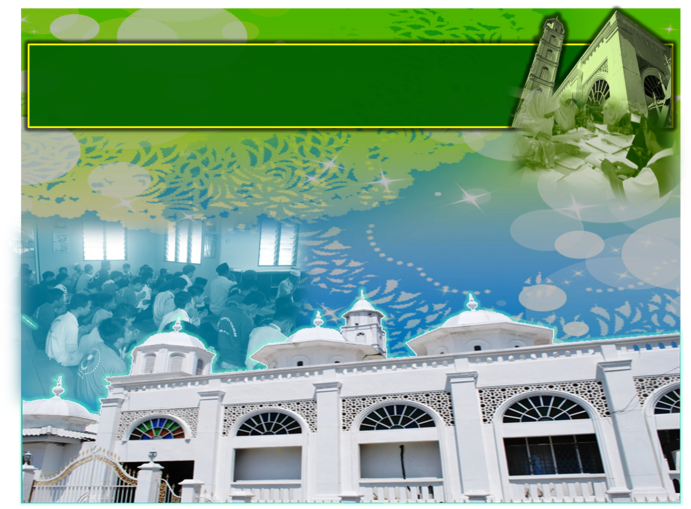 Pujian Kepada Allah S.W.T.
الْحَمْدُ ِللهِ
Segala puji-pujian hanya bagi Allah S.W.T.
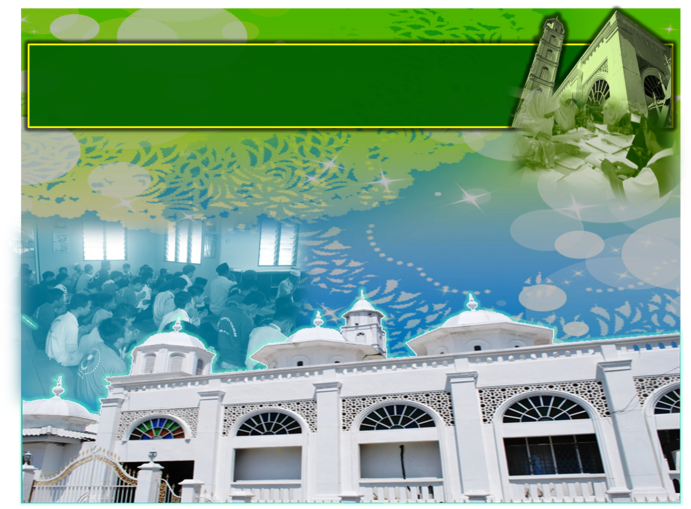 Syahadah
أَشْهَدُ أَن لآ إِلَهَ إِلاَّ اللهُ وَحْدَهُ لاَ شَِريْكَ لَهُ، وَأَشْهَدُ أَنَّ سَيِّدَنَا مُحَمَّدًا عَبْدُهُ وَرَسُوْلُهُ
Aku naik saksi bahawasanya tiada Tuhan selain Allah,  KeEsaanNya tiada sekutu bagiNya dan aku naik saksi bahawa penghulu kami Nabi Muhammad S.A.W itu adalah  hambaNya dan RasulNya
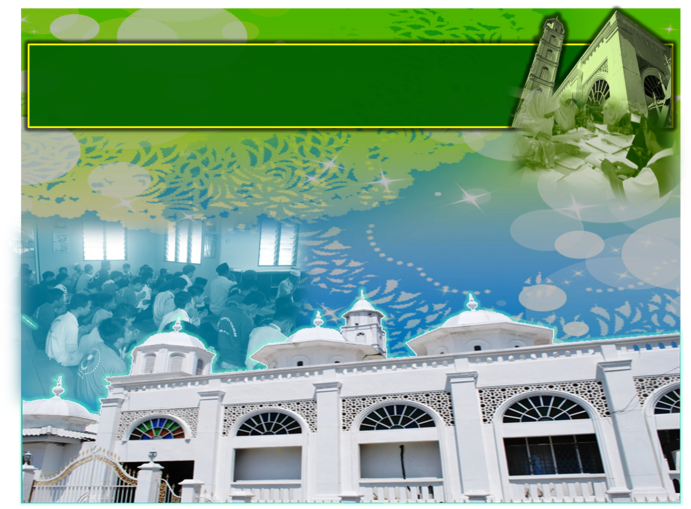 Selawat Ke Atas 
Nabi Muhammad S.A.W
اللَّهُمَّ صَلِّ وَسَلِّمْ عَلَى سَيِّدِنَا مُحَمَّدً وَعَلَى آلِهِ وَصَحْبِهِ أَجْمَعِيْنَ، وَمَنْ تَبِعَهُمْ بِإِحْسَانٍ إِلَى يَوْمِ الدِّيْن.
Ya Allah, Cucurilah rahmat dan sejahtera ke atas penghulu kami Nabi Muhammad S.A.W dan ke atas keluarganya dan para sahabatnya. Dan orang-orang  yang mengikutnya  dengan kebaikan hingga ke hari kemudian
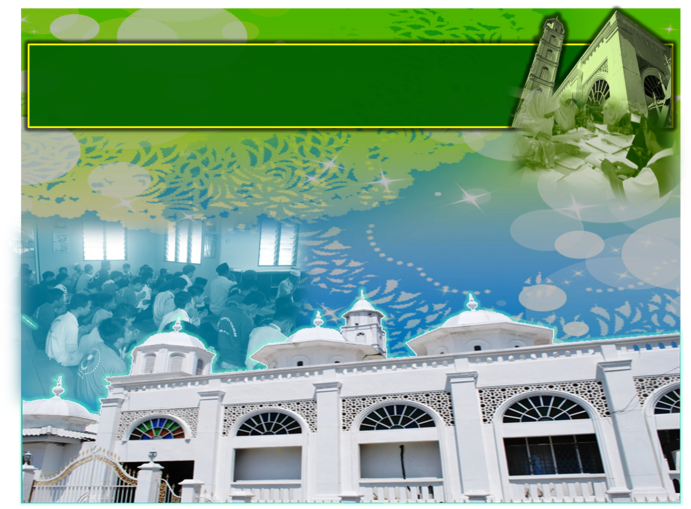 Wasiat Taqwa
أَمَّا بَعْدُ، فَيَا عِبَادَ اللهِ، اِتَّقُوْا اللهَ، أُوصِيْكُم وَاِيَّايَ بِتَقْوَى اللهِ، فَقَدْ فَازَ الْمُتَّقُوْنَ
Wahai hamba-hamba Allah, 
Bertaqwalah kepada Allah, aku berwasiat kepada kamu supaya bertakwa dengan bersungguh-sungguh Taqwa kepada Allah. Maka sesungguhnya berjayalah orang-orang bertaqwa.
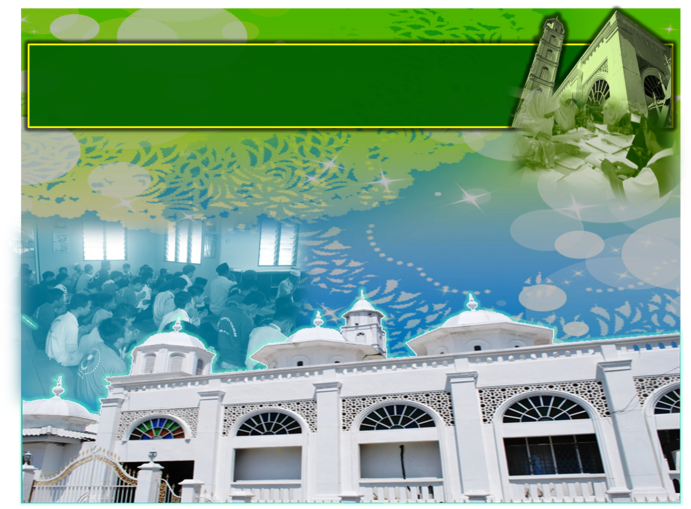 Pesanan
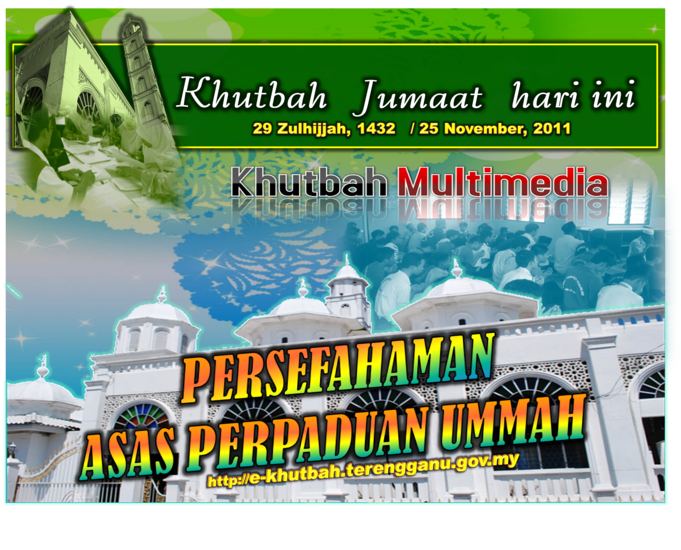 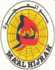 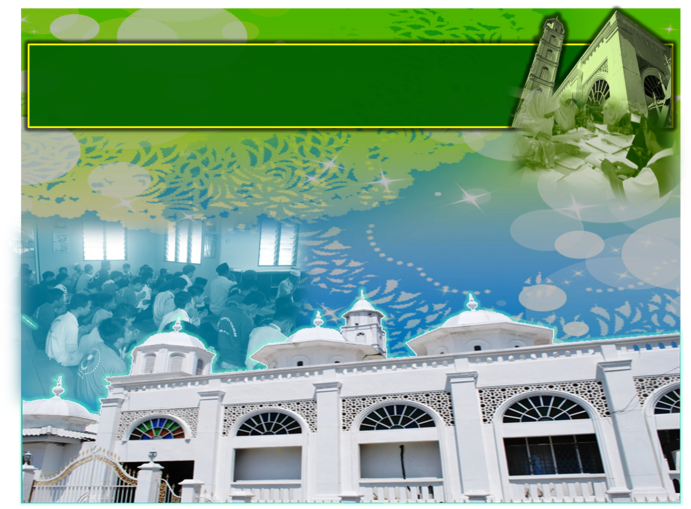 Kejayaan Rasulullah 
menerapkan perpaduan
Ukhuwwah Islamiyyah
Madinah al-Munawwarah
Membina dan mencorakkan tamadun Islam
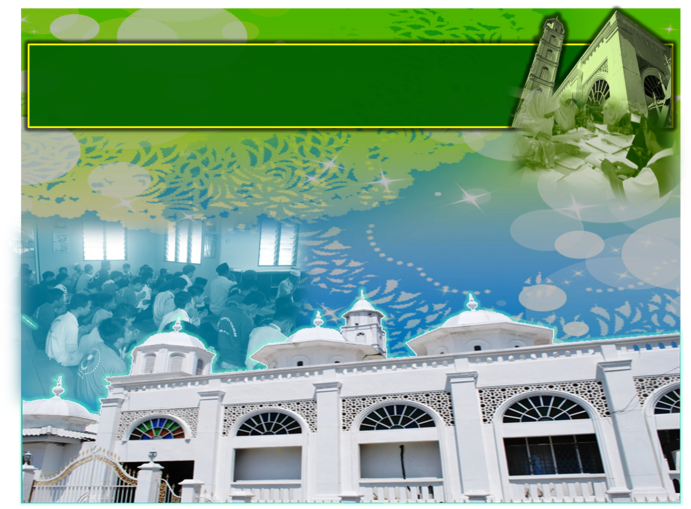 Dengan perpaduan ummat
dan kebijaksanaan Rasulullah..
Piagam Madinah dapat dipertahankan
Perpaduan adalah kekuatan, persengketaan akan melemahkan.
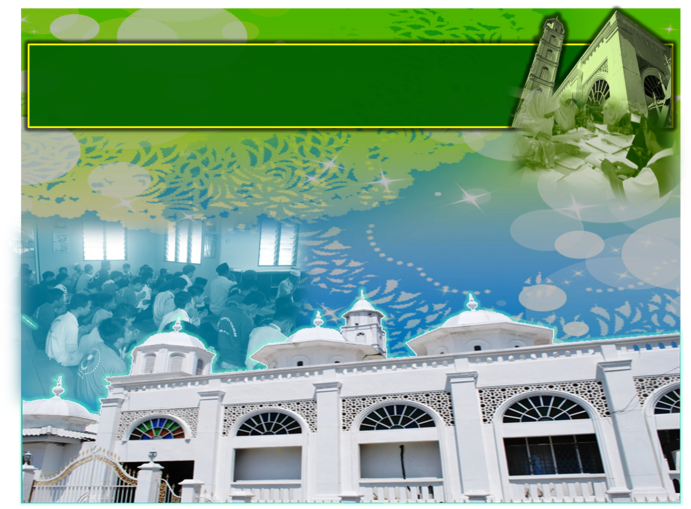 Firman Allah Taala 
Dalam Surah Al-Anfal: ayat 46
وَأَطِيعُواْ اللهَ وَرَسُولَهُ وَلاَ تَنَازَعُواْ فَتَفْشَلُواْ وَتَذْهَبَ رِيحُكُمْ وَاصْبِرُواْ إِنَّ اللهَ مَعَ الصَّابِرِينَ
“Dan taatlah kamu kepada Allah dan Rasul-Nya, dan janganlah kamu berbantah-bantahan; kalau tidak nescaya kamu menjadi lemah semangat dan hilang kekuatan kamu, dan sabarlah kamu; sesungguhnya Allah beserta orang yang sabar.”
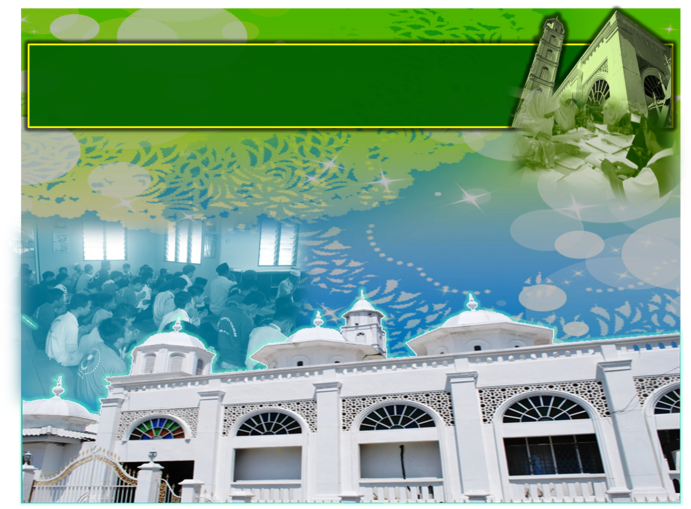 Sabda Rasulullah saw.:
وَالْجَمَاعَةُ رَحْمَةٌ، وَالْفُرْقَةُ عَذَابٌ. 
 رَوَاهُ عَبْدُالله بن أَحْمَد وَالْبَزَّار وَالطَّبَرَانِي
(Bersatu) Berada dalam jemaah itu adalah rahmat, dan perpecahan itu adalah kesengsaraan.
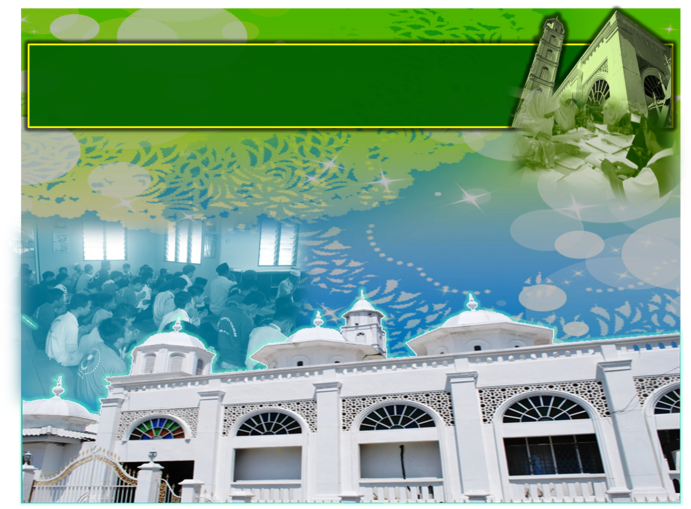 Tiga asas utama persaudaraan Islam
Saling mengenali
Dicipta lelaki perempuan, pelbagai bangsa, bahasa dan budaya
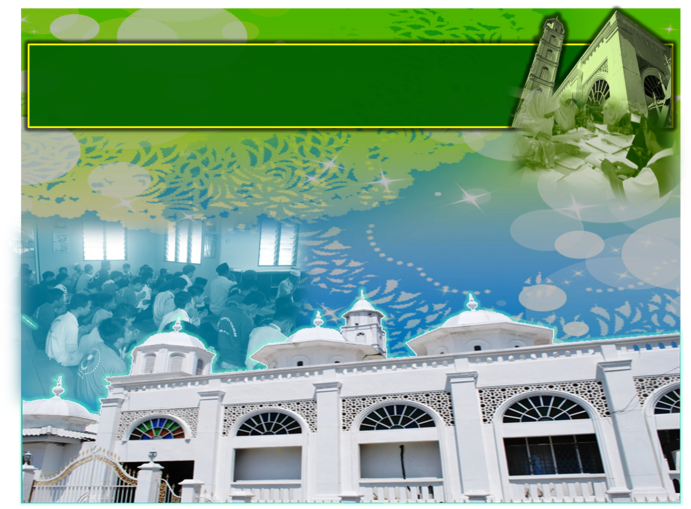 Firman Allah Taala Dalam Surah Al Hujurat ayat 13
يَا أَيُّهَا النَّاسُ إِنَّا خَلَقْنَاكُم مِّن ذَكَرٍ وَأُنثَى وَجَعَلْنَاكُمْ شُعُوبًا وَقَبَائِلَ لِتَعَارَفُوا إِنَّ أَكْرَمَكُمْ عِندَ اللهِ أَتْقَاكُمْ إِنَّ اللهَ عَلِيمٌ خَبِيرٌ
Wahai umat manusia! Sesungguhnya Kami telah menciptakan kamu dari lelaki dan perempuan, dan Kami telah menjadikan kamu berbagai bangsa dan suku puak, supaya kamu saling berkenalan. Sesungguhnya semulia-mulia kamu di sisi Allah ialah orang yang paling takwa di antaramu. Sesungguhnya Allah Maha Mengetahui, lagi Maha Mendalam Pengetahuan-Nya
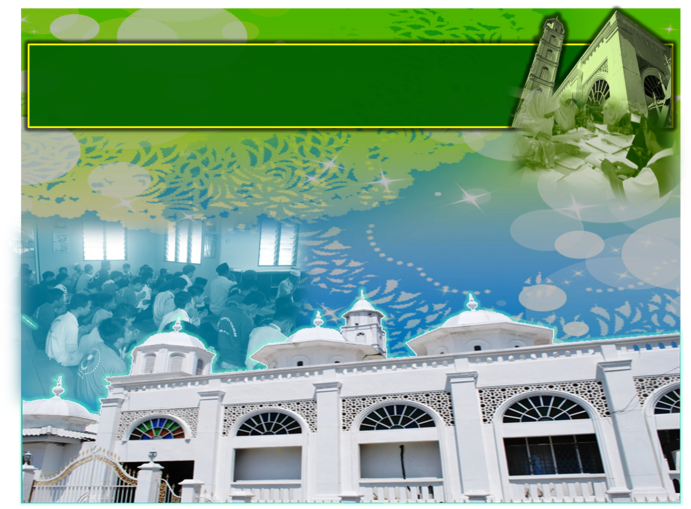 Perbezaan latar belakang 
dan pendidikan yang membezakan seseorang
Ikatan persaudaraan longgar jika...
Tidak mengenali ciri-ciri yang 
membezakan seseorang.
Pengenalan harus juga mencakupi keperibadian, sifat dan watak
Tafaahum /saling memahami
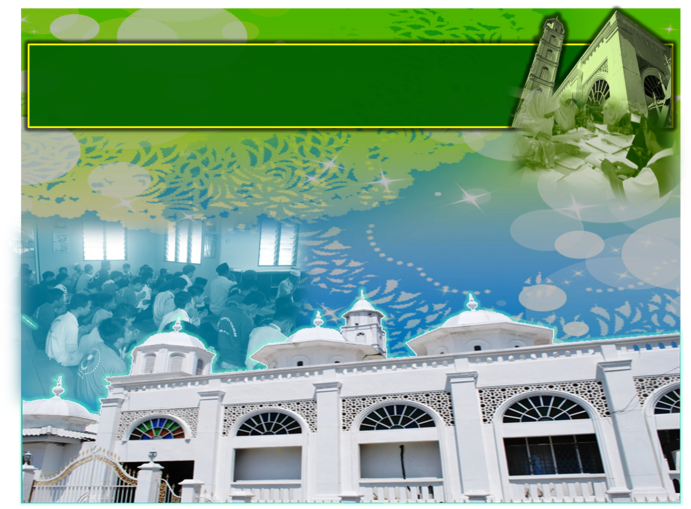 Kepentingan persefahaman
Memupuk kesegaran hubungan ukhuwwah
Suasana aman damai
Memahami dan menerima apa jua keadaan orang lain
Saling membantu
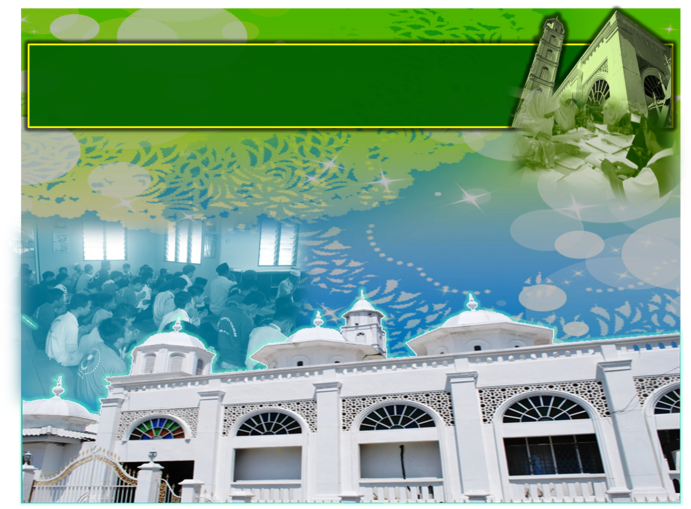 Ikatan ukhuwwah tak akan utuh jika..
Hanya ingin difahami tanpa usaha memahami orang lain
Saling memahami akan mempertautkan hati
Kesatuan pemikiran
 dan amal
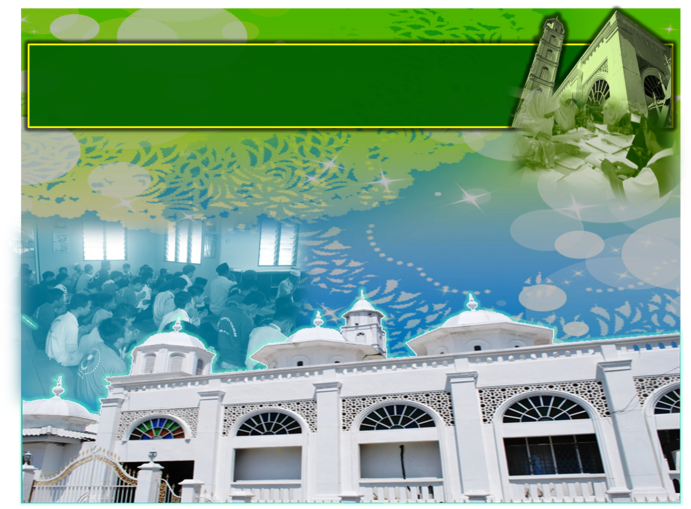 Kepentingan persefahaman
Akan saling membantu dan memenuhi
Hidup tak sempurna jika bersendirian
Kita Saling bergantungan 
dan memerlukan
Saling membantu, menasihati dan mendoakan kebaikan
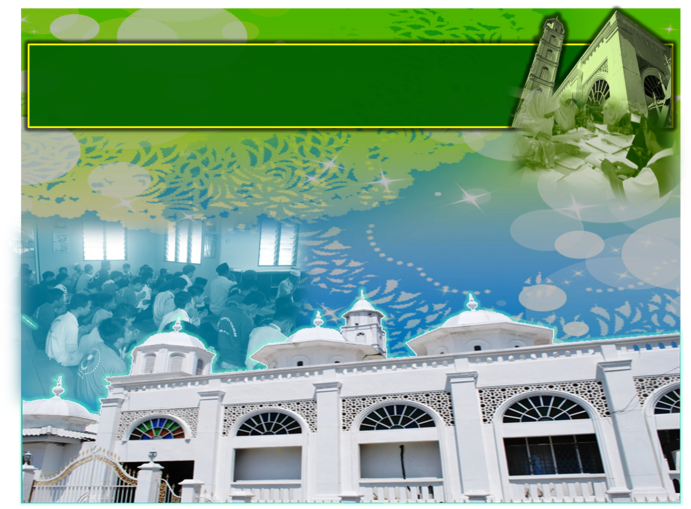 Firman Allah Taala Dalam 
Surah Al- Maaidah Ayat : 2
وَتَعَاوَنُواْ عَلَى الْبرِّ وَالتَّقْوَى وَلاَ تَعَاوَنُواْ عَلَى الإِثْمِ وَالْعُدْوَانِ وَاتَّقُواْ اللهَ إِنَّ اللهَ شَدِيدُ الْعِقَابِ
Dan hendaklah kamu bertolong-tolongan untuk membuat kebajikan dan bertakwa, dan janganlah kamu bertolong-tolongan pada melakukan dosa (maksiat) dan pencerobohan. Dan bertakwalah kepada Allah, kerana sesungguhnya Allah Maha Berat azab seksa-Nya (bagi sesiapa yang melanggar perintahNya).
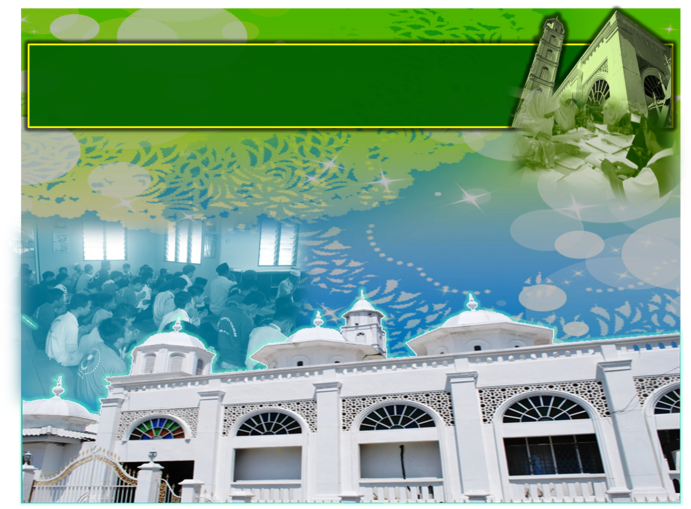 Kisah ketika perang Yarmouk..
Tiga orang sahabat tercedera dan kehausan
Ikrimah Bin Abu Jahal
AIR
‘Ayyasy bin Abi Rabi’ah
Al-Harith bin Hisyam
S
Y
A
H
I
D
Kehebatan ikatan persaudaraan, dan saling menyayangi
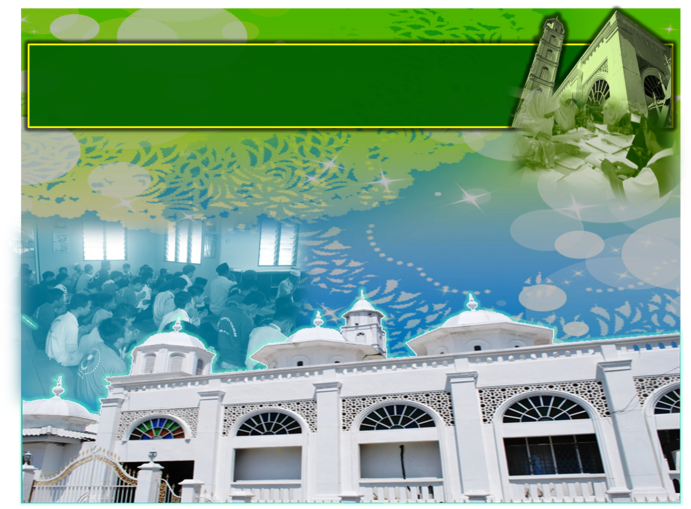 Sabda Rasulullah saw.:
لاَ يُؤْمِنُ أَحَدُكُمْ حَتَّى يُحِبَّ لأَِخِيْهِ مَا يُحِبُّ لِنَفْسِهِ.
 رواه البخاري دان مسلم
Tidak beriman seseorang kamu, sehinggalah dia mencintai untuk saudaranya apa yang ia cintai untuk dirinya. [Imam al-Bukhari dan Muslim r.a]
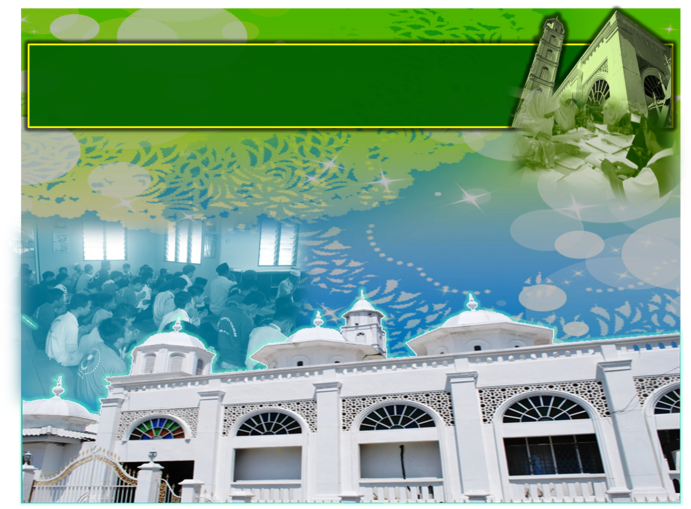 Demi kehidupan murni dan bebas..
Perlu saling memahami
Perkukuhkan hubungan
Amalkan sifat murni dalam bermasyarakat
Wujudkan persefahaman
Semoga dalam keberkatan, harmoni dan aman
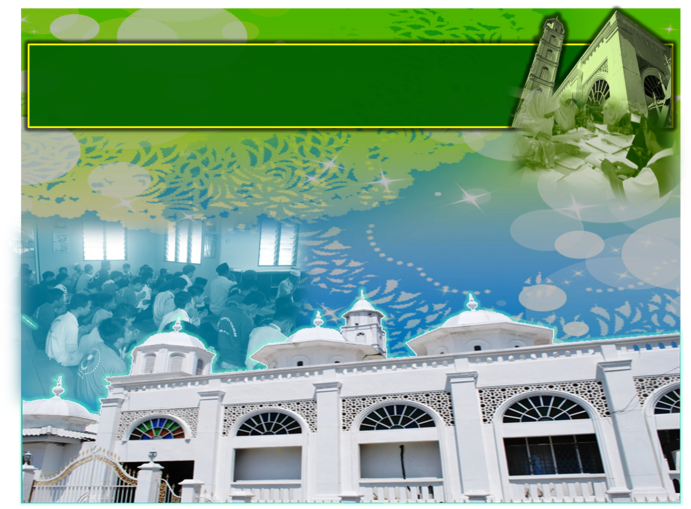 Firman Allah Taala Dalam Surah Ali-Imran :ayat 159
فَبِمَا رَحْمَةٍ مِّنَ اللهِ لِنتَ لَهُمْ وَلَوْ كُنتَ فَظًّا غَلِيظَ الْقَلْبِ لاَنفَضُّواْ مِنْ حَوْلِكَ فَاعْفُ عَنْهُمْ وَاسْتَغْفِرْ لَهُمْ وَشَاوِرْهُمْ فِي الأَمْرِ فَإِذَا عَزَمْتَ فَتَوَكَّلْ عَلَى اللهِ إِنَّ اللهَ يُحِبُّ الْمُتَوَكِّلِينَ
Maka dengan sebab rahmat (yang melimpah-limpah) dari Allah (kepadamu wahai Muhammad), engkau telah bersikap lemah-lembut kepada mereka (para sahabat dan pengikutmu), dan kalaulah engkau bersikap kasar lagi keras hati, tentulah mereka lari dari kelilingmu. Oleh itu maafkanlah mereka (mengenai kesalahan yang mereka lakukan terhadapmu), dan pohonkanlah ampun bagi mereka, dan juga bermesyuaratlah dengan mereka dalam urusan (peperangan dan hal-hal keduniaan) itu. kemudian apabila engkau telah berazam (sesudah bermesyuarat, untuk membuat sesuatu) maka bertawakalah kepada Allah, sesungguhnya Allah Mengasihi orang-orang yang bertawakal kepadaNya.
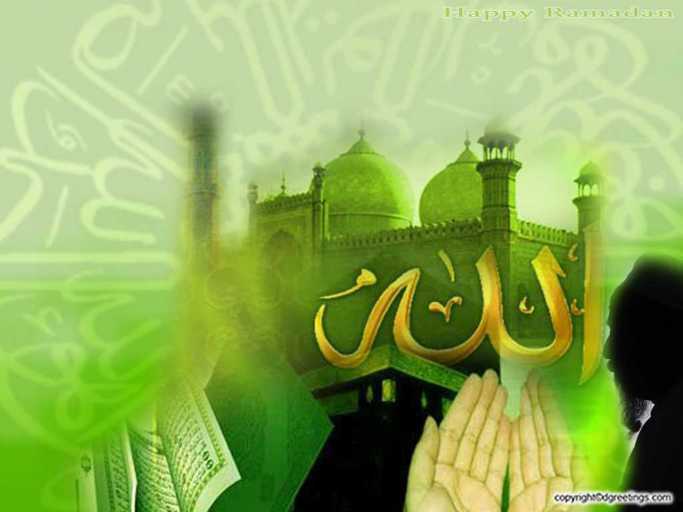 Doa Antara Dua Khutbah
Aamiin Ya Rabbal Aalamin..
 Tuhan Yang Memperkenankan 
Doa Orang-orang Yang Taat, 
Berilah Taufik Kepada 
Kami Di Dalam Mentaatimu, 
Ampunilah Kepada Mereka 
Yang Memohon Keampunan.
Aamiin……
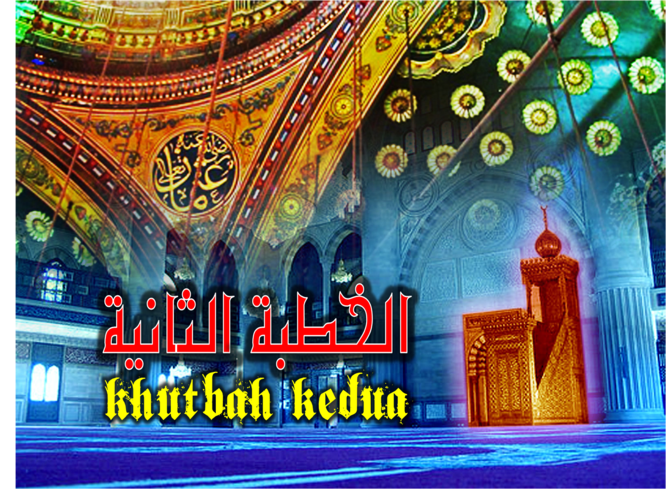 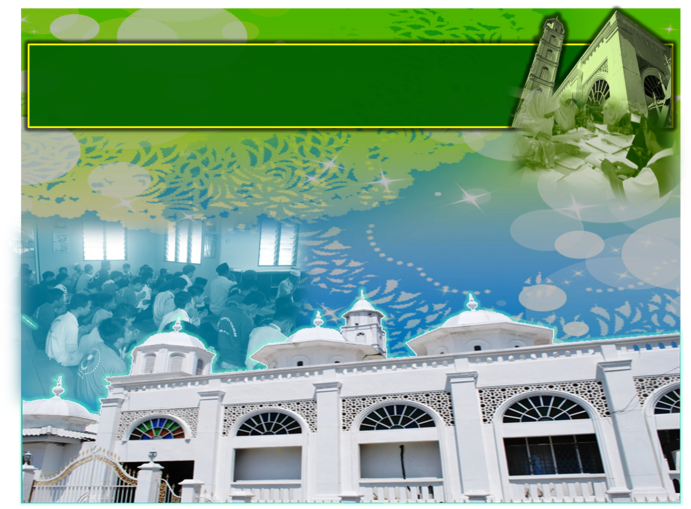 Pujian Kepada Allah S.W.T.
اَلْحَمْدُ لِلَّهِ
Segala puji-pujian hanya bagi Allah S.W.T.
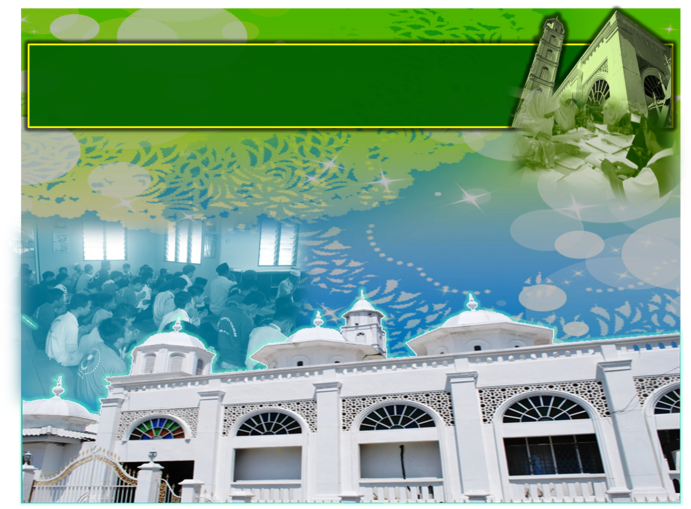 Syahadah
أَشْهَدُ أَنْ لآ إِلَهَ إِلاَّ اللهُ وَحْدَهُ لاَ شَرِيْكَ لَهُ، وَأَشْهَدُ أَنَّ مُحَمَّدًا عَبْدُهُ وَرَسُولُهُ
Aku naik saksi bahawasanya tiada Tuhan selain Allah,  KeEsaanNya tiada sekutu bagiNya dan aku naik saksi bahawa Nabi Muhammad S.A.W, hambaNya dan RasulNya
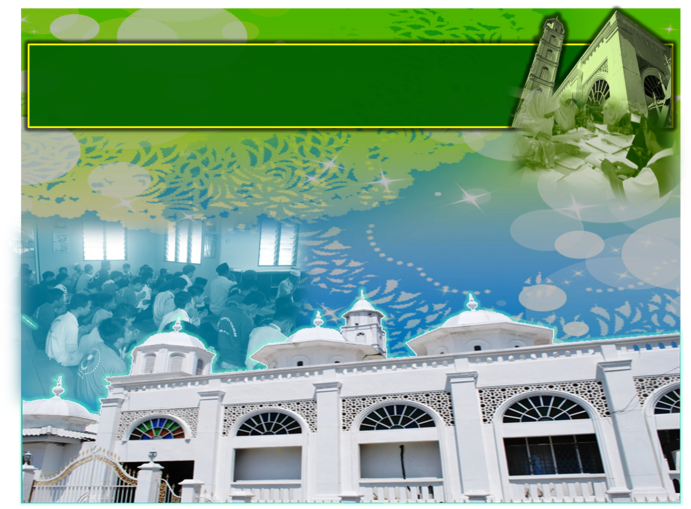 Selawat Ke Atas 
Nabi Muhammad S.A.W
اللَّهُمَّ صَلِّ وَسَلِّمْ عَلَى سَيِّدِنَا مُحَمَّدٍ وَعَلَى آلِهِ وَصَحْبِهِ وَمَنْ تَبِعَهُمْ بِإِحْسَانٍ إِلَى يَوْمِ الدِّيْنِ
Ya Allah, Cucurilah rahmat dan sejahtera ke atas penghulu kami, Nabi Muhammad S.A.W dan ke atas keluarganya dan para sahabatnya. Dan orang-orang  yang mengikutnya  dengan kebaikan hingga ke hari kemudian
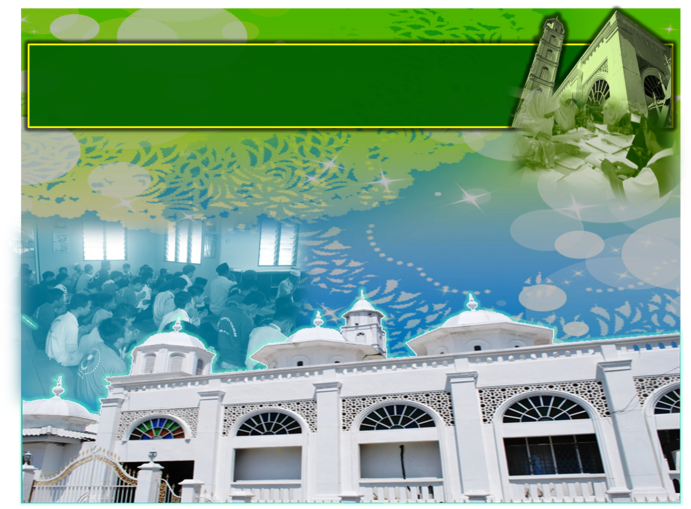 Wasiat Taqwa
إِتَّقُوْا اللهَ، وَأُوْصِيكُم وَاِيَّايَ بِتَقْوَى اللهِ، فَقَدْ فَازَ الْمُتَّقُونِ
Bertaqwalah kepada Allah, aku berwasiat kepada kamu supaya bertakwa dengan bersungguh-sungguh Taqwa kepada Allah. Maka sesungguhnya berjayalah orang-orang bertaqwa.
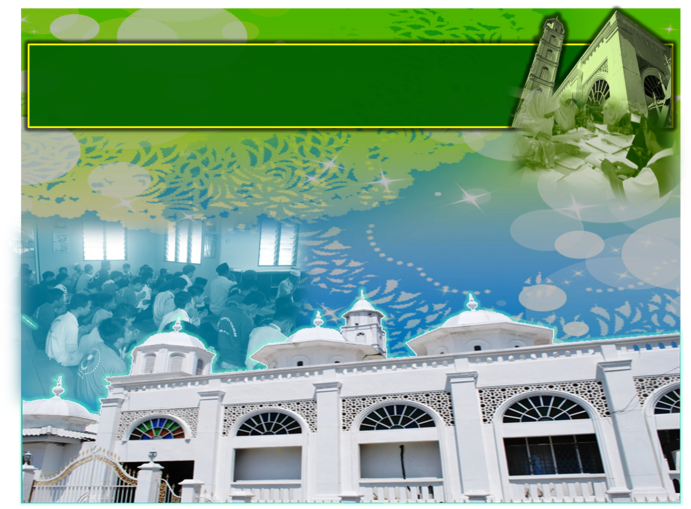 Seruan Taqwa :
Mentaati PerintahNya, dan Tinggalkan LaranganNya
Terpelihara dari perbuatan lalai dan sia-sia
Moga tergolong hamba yang taat hingga akhir usia
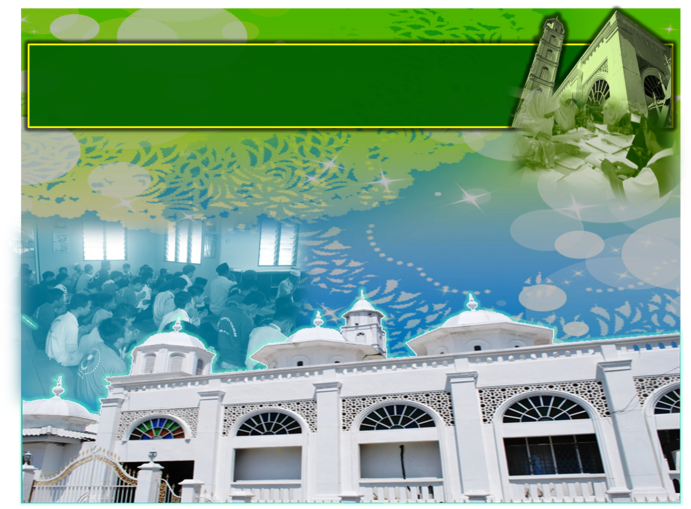 Persefahaman asas kemerdekaan
Tahun 1957
Berbilang bangsa, 
agama dan budaya
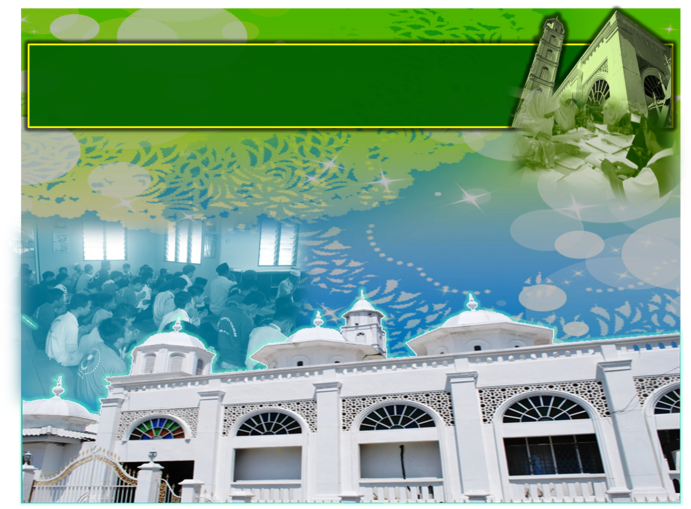 Perpaduan rakyat adalah
isu dan agenda UTAMA negara..
Penentu kerukunan dan kemakmuran
Pelbagai dasar dan pelan tindakan dirangka
Menjamin kestabilan, kemajuan dan pembangunan
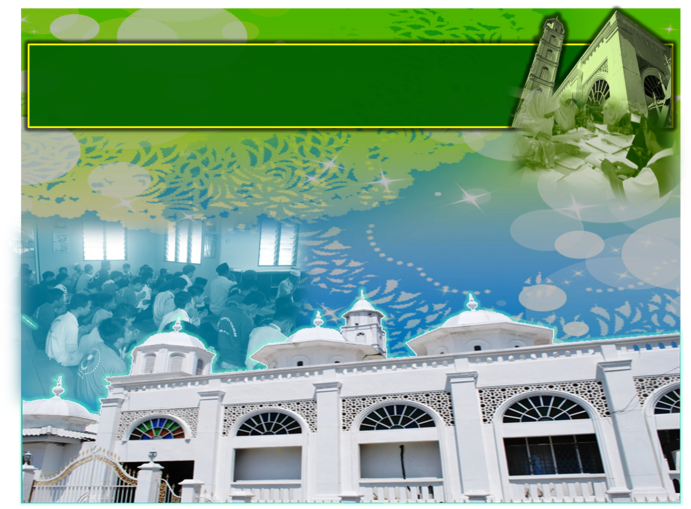 Agenda perpaduan mesti 
diterajui Umat Islam
Semua mesti
 perkukuhkan perpaduan
Pupuk persefahaman dan penghayatan Ukhuwwah Islamiyyah
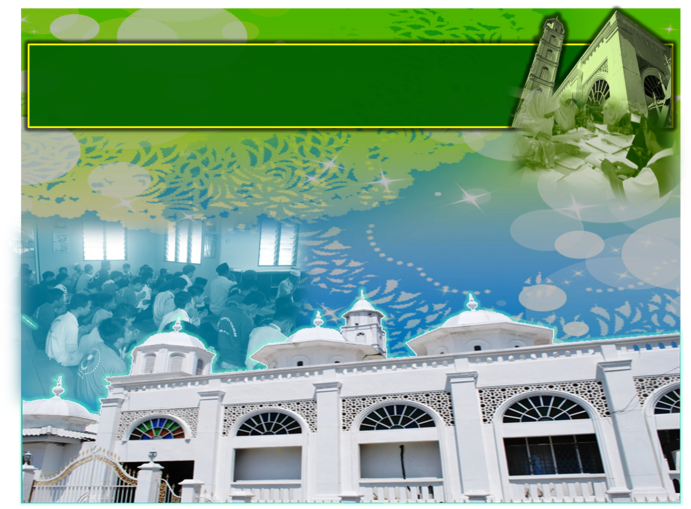 Firman Allah Taala dalam 
Surah A-Hujaraat ayat 10
إِنَّمَا الْمُؤْمِنُونَ إِخْوَةٌ فَأَصْلِحُوا بَيْنَ أَخَوَيْكُمْ وَاتَّقُوا اللهَ لَعَلَّكُمْ تُرْحَمُونَ
“Sebenarnya, orang yang beriman itu bersaudara, maka demikianlah diantara dua saudara kamu itu, dan bertakwalah kepada Allah agar kamu beroleh rahmat”
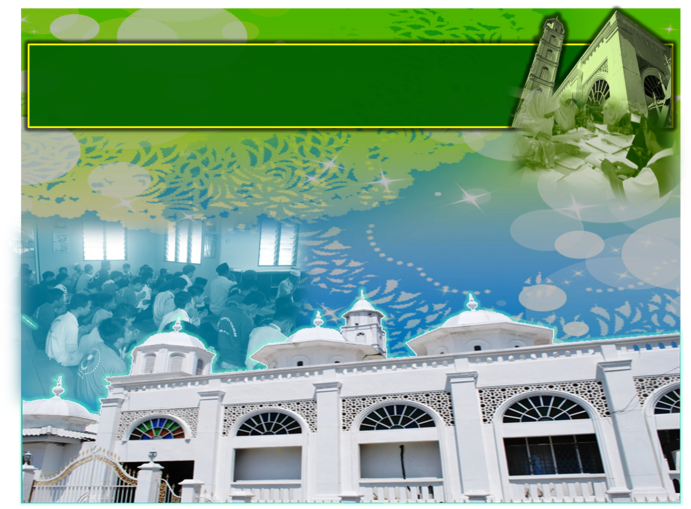 Pesanan
Bermuhasabah diri
Sebelum dihisab 
di hadapan Allah Taala
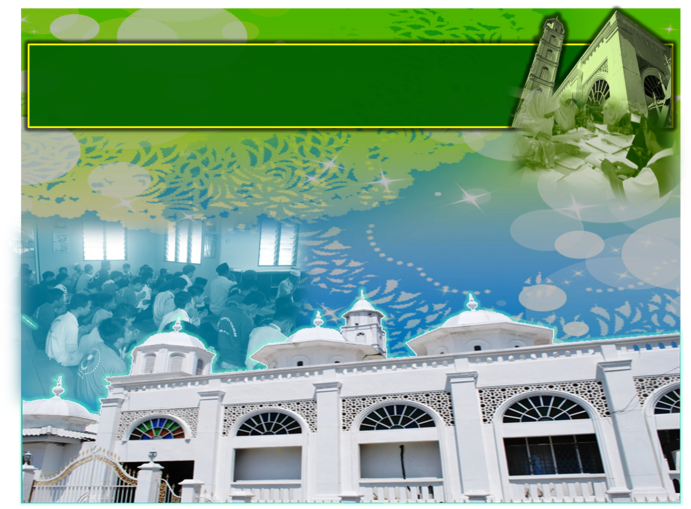 Firman Allah Taala dalam 
Surah As-Shu’ara ayat 88-89
يَوْمَ لاَ يَنفَعُ مَالٌ وَلاَ بَنُونَ. إِلاَّ مَنْ أَتَى اللهَ بِقَلْبٍ سَلِيمٍ.
“Hari yang tidak memberi manfaat oleh harta benda dan anak pinak melainkan mereka yang datang menghadap Allah dengan hati yang sejahtera”
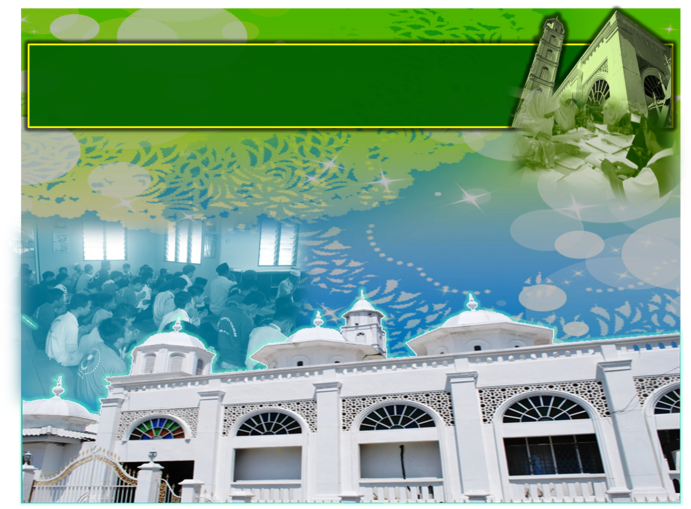 Sejahterakan hati-hati kita
Buang sifat mazmumah
Hiasi diri sifat mahmudah
Perbaikkan amalan dan akhlak
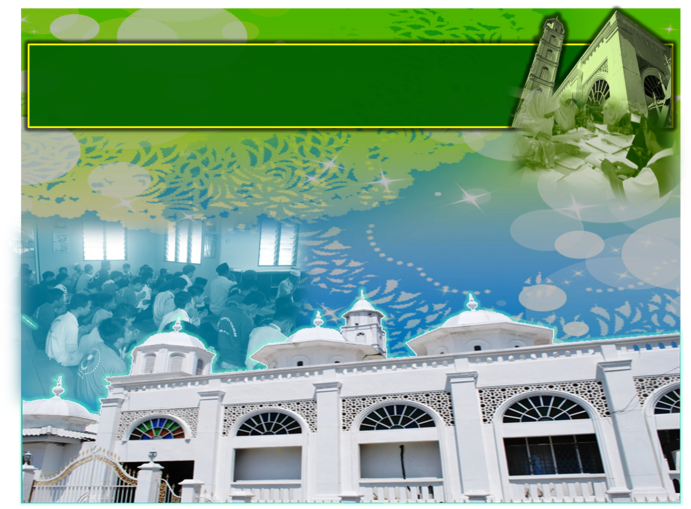 Firman Allah ……
Surah Al Ahzab Ayat 56
إِنَّ اللهَ وَمَلآئِكَتَهُ يُصَلُّونَ عَلَى النَّبِيِّ يَآ أَيُّهَا الَّذِينَ ءَامَنُوا صَلُّوا عَلَيْهِ وَسَلِّمُوا تَسْلِيمًا
“Sesungguhnya Allah Taala 
Dan Para Malaikat Sentiasa Berselawat 
Ke Atas Nabi (Muhammad) 
Wahai Orang-orang Beriman! Berselawatlah Kamu Ke Atasnya Serta Ucapkanlah Salam Sejahtera Dengan Penghormatan Ke Atasnya Dengan Sepenuhnya”.
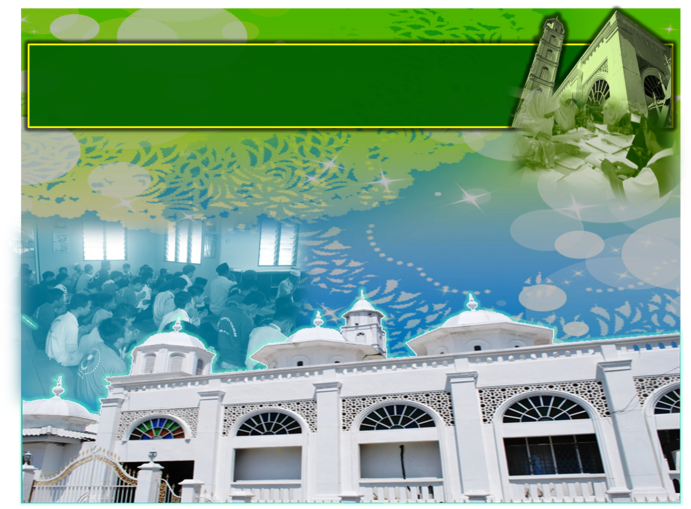 Sabda Rasulullah SAW
مَنْ صَلَّى عَلَىَّ وَاحِدَةً، صَلَّى اللهُ عَلَيْهِ بِهَا عَشْرًا. رَوَاهُ مُسْلِم
“Sesiapa yang berselawat keatasku dengan satu selawat, nescaya Allah akan berselawat keatasnya dengan sepuluh selawat ”.
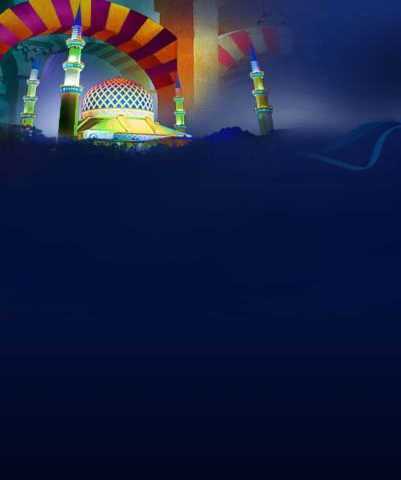 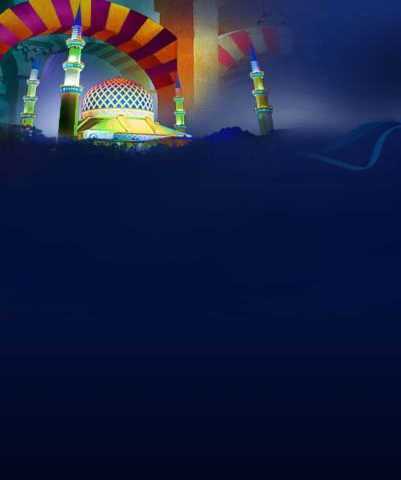 Selawat
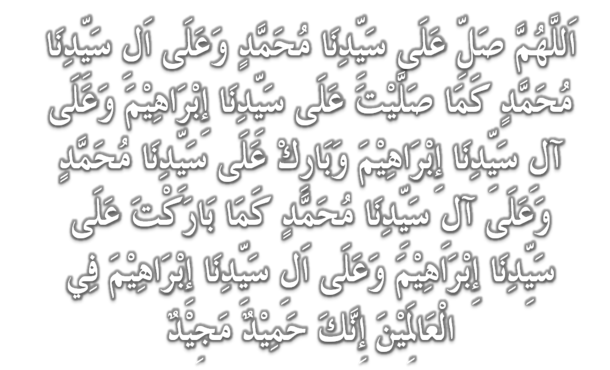 Doa
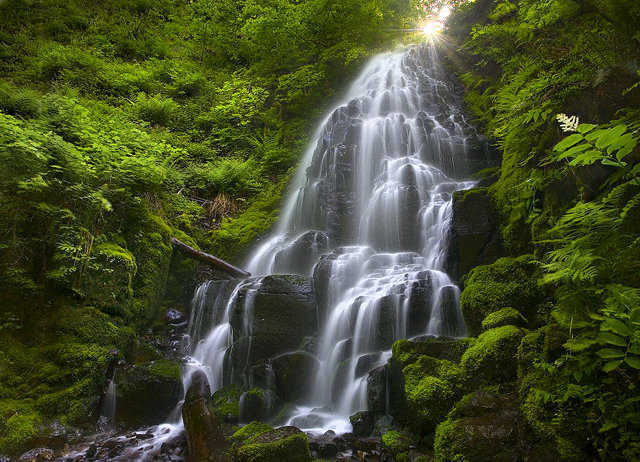 وَارْضَ اللَّهُمَّ عَنِ الْخُلَفَآءِ الرَّاشِدِيْن وَعَنْ بَقِيَّةِ الصَّحَابَةِ وَالْقَرَابَةِ أَجْمَعِيْن وَالتَّابِعِيْنَ وَتَابِعِي التَّابِعِيْنَ لَهُمْ بِإِحْسَانٍ إِلىَ يَوْمِ الدِّيْن.
Ya Allah, Kurniakanlah Keredhaan Kepada Khulafa’ Rasyidin Dan Sahabat Seluruhnya serta Para Tabiin Dengan Ihsan Hingga Hari Kemudian.
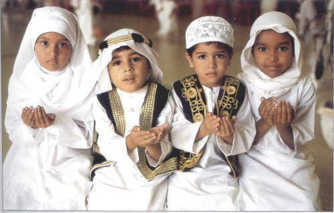 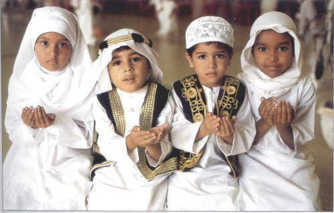 Doa
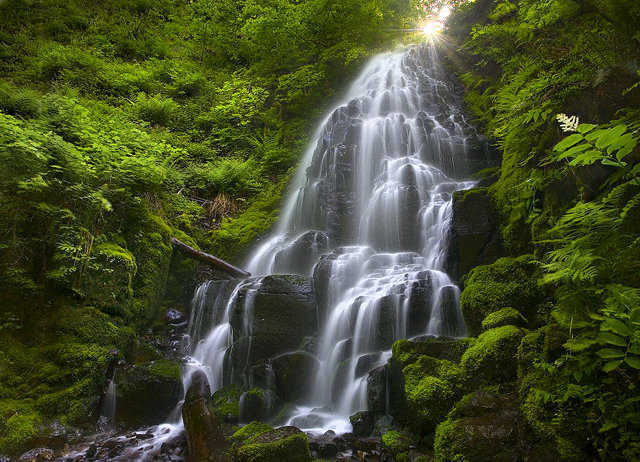 اللَّهُمَّ اغْفِرْ لِلْمُسلِمِيْنَ وَالْمُسلِمَاتِ وِالْمُؤْمِنِيْنَ وَالْمُؤمِنَاتِ اﻷَحْيَآءِ مِنْهُمْ وَاﻷَمْوَاتِ
Ya Allah, Ampunkanlah Dosa Golongan Muslimin Dan Muslimat,mu’minin Dan Mu’minaat Samada Yang Masih Hidup Atau Yang Telah Mati.
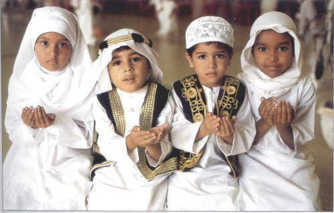 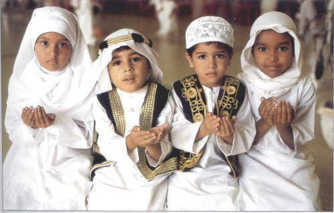 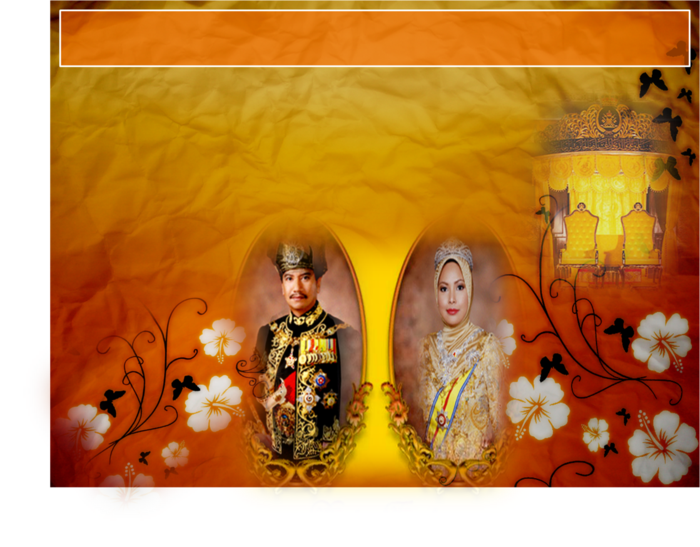 Ya Allah..

Peliharakanlah Seri Paduka Baginda Yang Dipertuan Agong 
Al Wathiqu Billah Tuanku Mizan Zainal Abidin 
Ibni Al Marhum Sultan Mahmud 
Al Muktafi Billah Shah Dan Seri Paduka Baginda  Raja Permaisuri Agong Tuanku Nur Zahirah.  Peliharakanlah Jua Zuriat-zuriatnya Serta Kaum Kerabatnya.
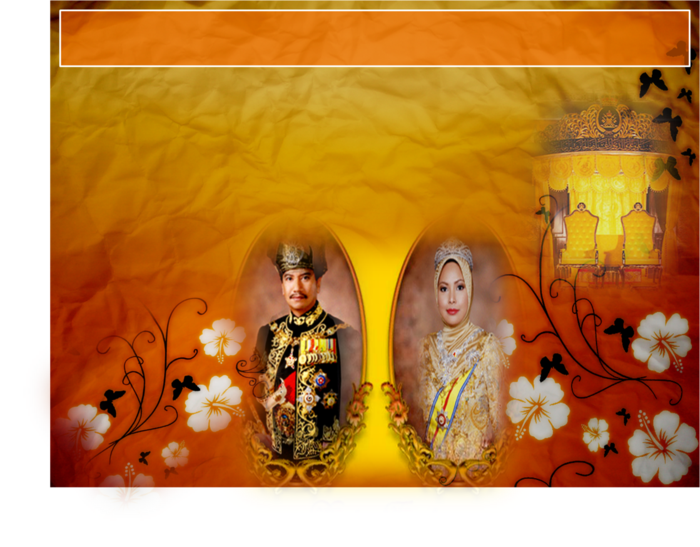 Ya Allah..

Peliharakanlah Pemangku Raja, Tengku Mohammad Ismail Ibna 
Al-Wathiqi Billah Sultan Mizan 
Zainal Abidin.
Dan Peliharakanlah Jua Pemimpin-Pemimpinnya, Ulama-Ulamanya, Pekerja-Pekerja Serta Seluruh Rakyatnya Dari Kalangan Umat Islam Dengan RahmatMu. 
Wahai Tuhan Yang Maha Penyayang.
Doa
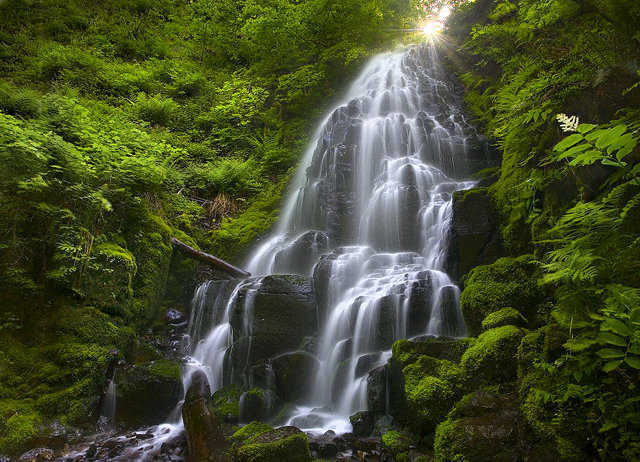 Ya Allah Muliakanlah Islam dan Orang-orang Islam.
Tolonglah Islam dan Orang-orang Islam serta himpunkanlah mereka di atas landasan kebenaran dan agama.Hancurkanlah kekufuran dan orang – orang yang syirik serta  orang munafik dan juga musuh-musuhMu serta musuh-musuh agama.
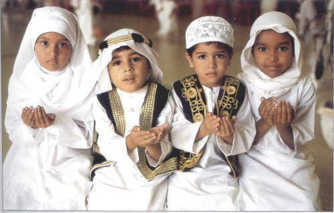 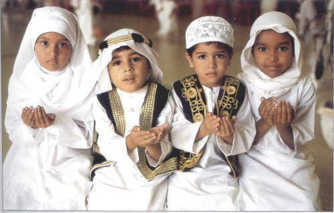 Doa
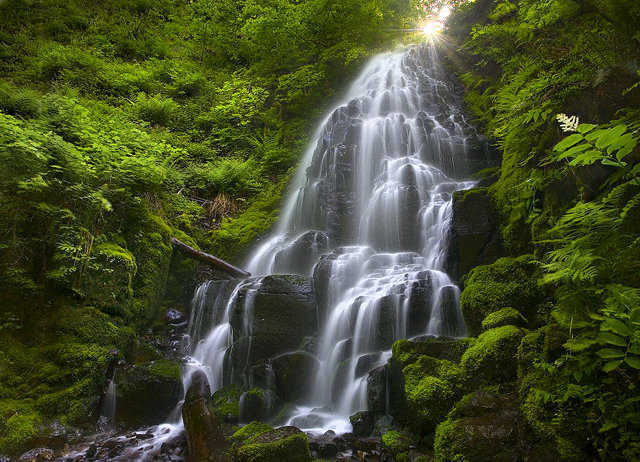 Ya Allah…
Ampunkanlah Dosa-dosa Kami  Dan Saudara-saudara Kami Yang Terdahulu Telah Beriman Dan Janganlah Engkau Biarkan Kedengkian Dalam Hati Kami Terhadap Orang-orang Yang Beriman.Sesungguhnya Engkau Maha Penyantun Dan Maha Penyayang.
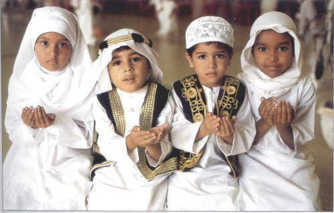 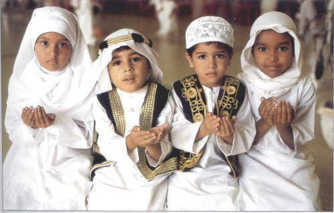 Doa
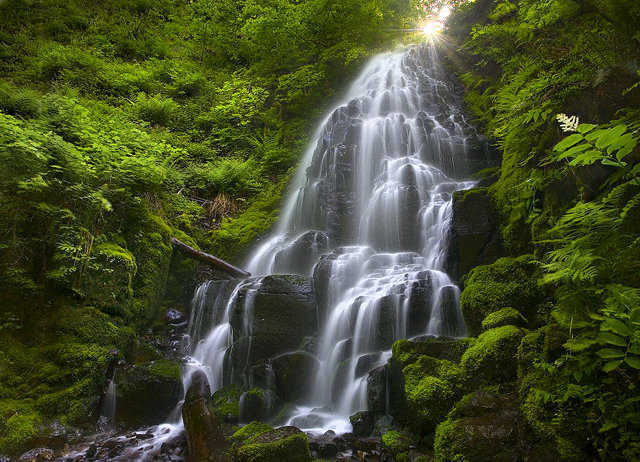 Ya Allah …
Kami Telah Menzalimi Diri Kami Sendiri Dan Sekiranya Engkau Tidak Mengampunkan Kami Dan Merahmati Kami Nescaya Kami Akan Menjadi Orang Yang Rugi.

Ya Allah… 
Kurniakanlah Kepada Kami Kebaikan
Di Dunia Dan Kebaikan Di Akhirat Serta Hindarilah Kami Dari Seksaan Neraka.
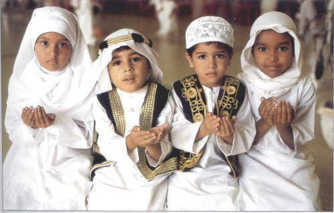 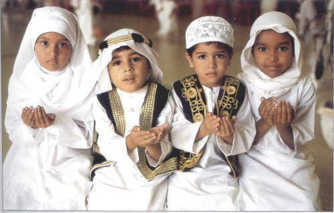 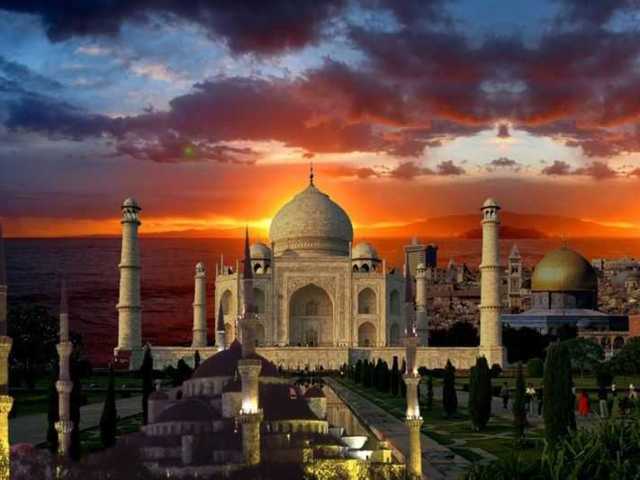 Wahai Hamba-hamba Allah….
Sesungguhnya ALLAH  menyuruh berlaku adil, dan berbuat kebaikan, serta memberi bantuan kepada kaum kerabat dan melarang daripada melakukan perbuatan-perbuatan keji dan mungkar serta kezaliman. Ia mengajar kamu (dengan suruhan dan larangannya  ini) supaya kamu mengambil peringatan mematuhinya.
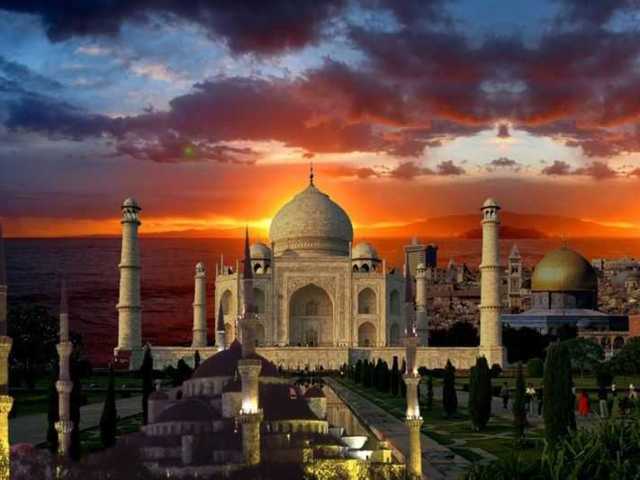 Maka Ingatlah Allah Yang Maha Agung  Nescaya Dia Akan Mengingatimu 
Dan Bersyukurlah Di Atas Nikmat-nikmatnya Nescaya Dia Akan Menambahkan Lagi Nikmat Itu Kepadamu, dan Pohonlah 
Dari Kelebihannya, Nescaya Akan Diberikannya  Kepadamu. Dan Sesungguhnya Mengingati Allah Itu Lebih Besar (Faedah Dan Kesannya) Dan (Ingatlah) Allah Mengetahui  Apa  Yang Kamu Kerjakan.
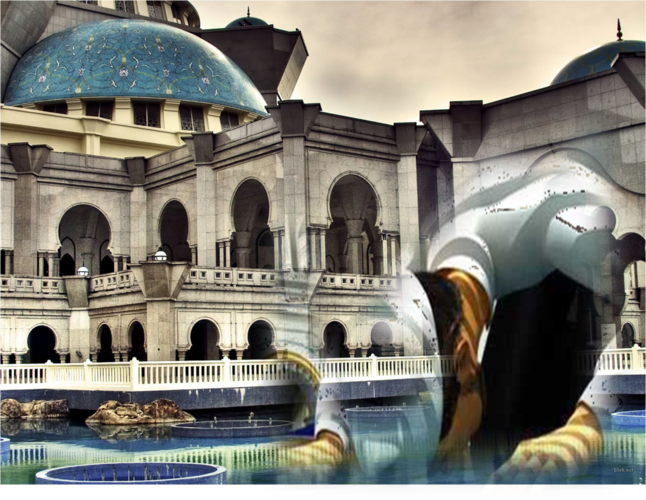 أقيموا الصلاة..........
Dirikanlah  solat……..
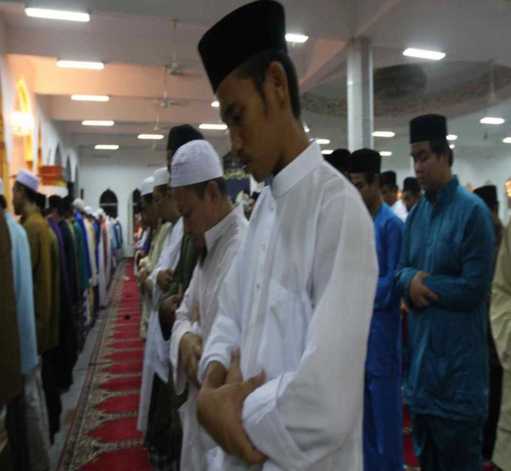 “Lurus dan betulkan saf anda kerana saf yang lurus termasuk dalam kesempurnaan solat”
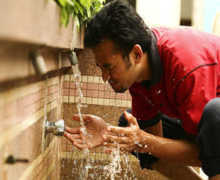